Kune i lipe
Marija Pavičić, OŠ Bukovac, Zagreb
1. Koja je ukupna vrijednost novčanice?
100 kn
2. Koliko je:
23 kn + 52 kn =
75 kn
3. Koja je ukupna vrijednost novčanica?
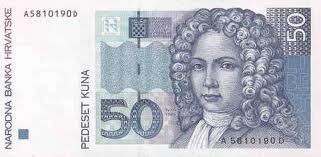 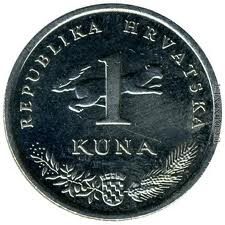 56 kuna
4. Koliko je:
89 kn – 35 kn =
54 kn
5. Koja je ukupna vrijednost novčanica?
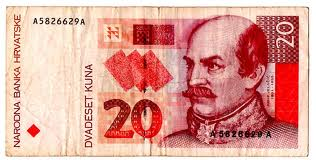 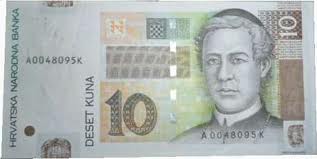 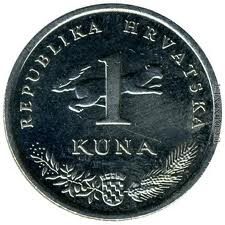 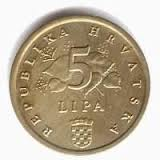 81 kn 5 lp
6. Koliko je:
46 kn 35 lp + 21 kn 24 lp =
67 kn 59 lp
7. Koliko je:
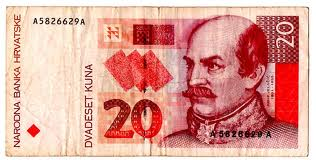 -
=
80 kn
8. Koliko je:
89 kn 76 lp - 32 kn 53 lp =
57 kn 23 lp
9. Koliko je:
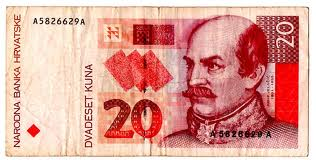 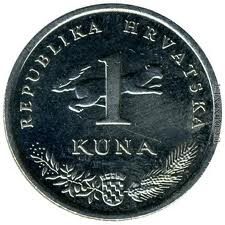 +
=
71 kn
10. Koliko je:
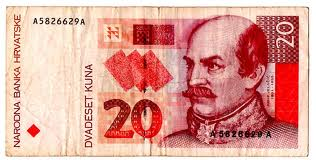 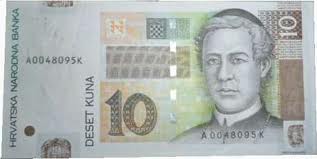 =
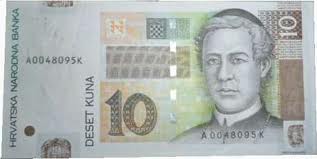 -
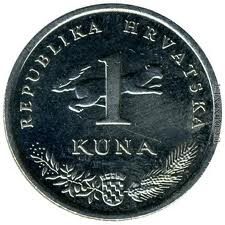 19 kn